LipomyelomeningoceleYoumans Chap. 230
Lipomyelomeningocele
Subcutaneous lipomatous mass that protrudes through a midline bony defect, displaces the dura, and infiltrates and tethers the spinal cord while The  neural  elements remain  within  the  spinal  canal
F : M ratio 1.5 : 1

Embryology 
The process of disjunction (closed neural tube detaches from the cutaneous ectoderm) occurs prematurely in patients with LMM —> dorsal cleft is maintained and paraxial mesenchyma has access to the prospective lumen of the neural tube, further preventing its closure. 
The “luminal” surface of the ectoderm induces the mesenchymal cells to differentiate along a path, resulting in adipocyte formation, whereas the outer surface of the incompletely closed neural tube causes the mesenchyma to form the pia-arachnoid and dura. Other tissues have been found in the substance of an LMM, including striated muscle, cartilage, nerve cells, ependyma, and even cerebellum
LMM Risk Factors
Multiple maternal risk factors, such as 
Diabetes.
Anticonvulsant use.
Obesity.
Genetical.
Socioeconomic/demographic.
Mother diet(folic acid).
Family history.
Classification 
Chapman classified 4 anatomic variants of LMM according to the relationship of the lipoma–spinal cord interface: 
Dorsal 
Lipomas that insert onto the dorsal surface of the conus medullaris .
Subcutaneous fat component attached to the spinal cord via a fibrolipomatous stalk of varying thickness.
The posterior half of the lower spinal cord at the site of neural fold fusion is unfused (partial dorsal myeloschisis is present) and the stalk attaches directly to the exposed alar and basal cord regions, just posterior and medial to the posterior columns and dorsal to the central canal. 
Location either in the midline (mostly) or eccentrically  and can extend into the central canal and expand it for variable distances.
Along the lateral interface of the attachment of the lipoma to the spinal cord, the dura and pia are fused. 
Sensory nerve roots emerge just anterior to this lateral line of fusion, which can be traced circumferentially. 
There is often no evidence of leptomeninges posteriorly, and no sensory or motor roots are found within the actual substance of the lipoma.
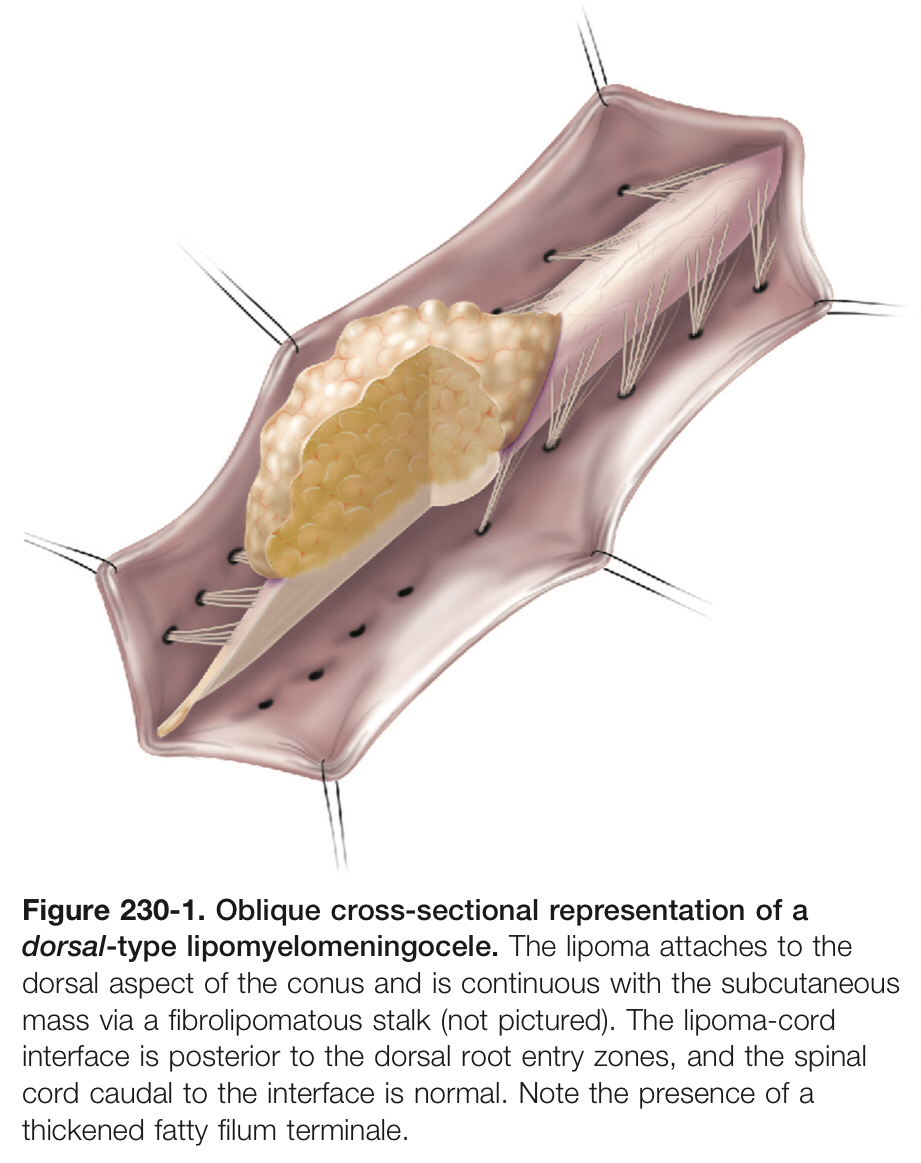 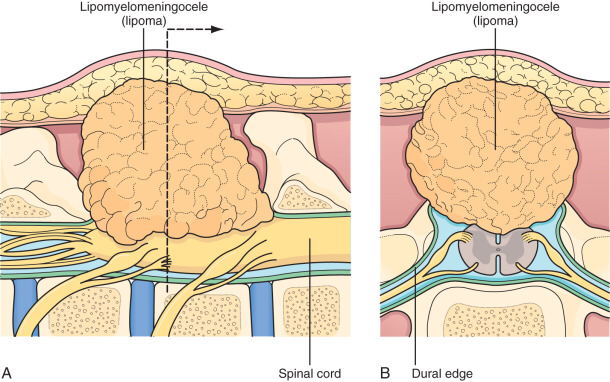 Dorsally inserting lipomyelomeningocele. The mass of the lipoma attaches broadly on the dorsal surface of the conus, extending through a dural and bony defect to be continuous with the subcutaneous mass. The nerve roots are ventral to the lipoma. (B) Cross-sectional view of a dorsal lipoma. The lateral lines of attachment are formed by the lipoma and the dural edge and must be divided to release the tether. Note that the nerve roots are ventral to this line.
caudal- or “terminal”-type LMM
Located at the caudal end of the conus, almost like a continuation of the spinal cord itself.
The remaining lipomatous mass may then lie entirely within the spinal canal or extend dorsally through a defect in the dura and bone into the subcutaneous space. 
The fatty tumor may either 
Replace the filum terminale or 
Surround the filum, or 
A separate filum may lie anteriorly. 

The nerve roots may lie ventral to the lipoma or pass through the mass itself.
The caudal-type LMM is 
often asymmetric, involving more of the cord and nerve roots on one side.
the lipoma-cord interface in caudal-type LMM is diffuse.
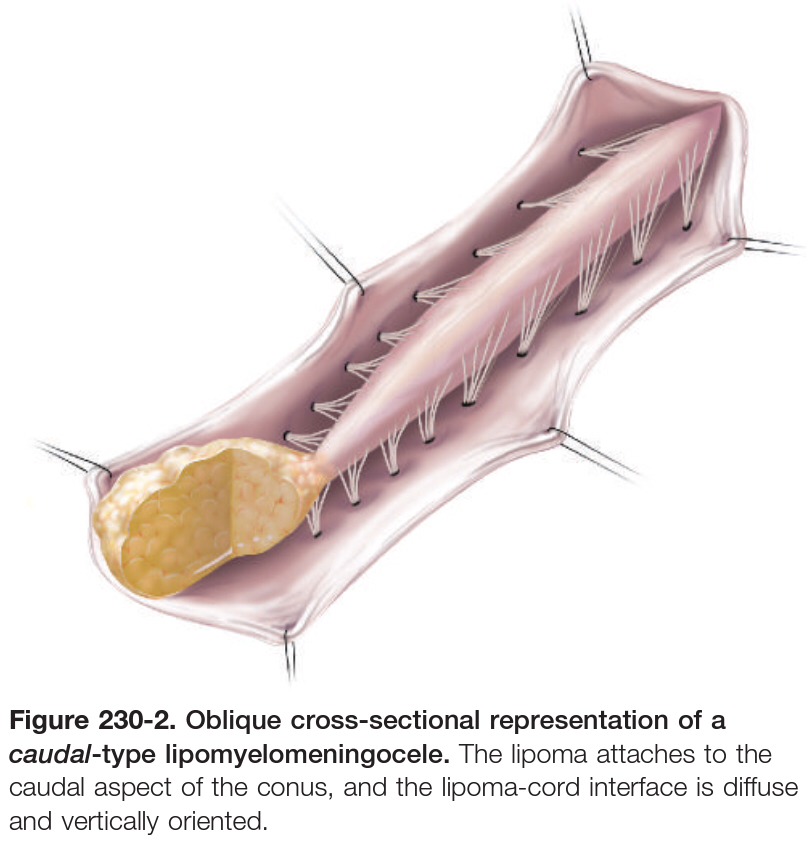 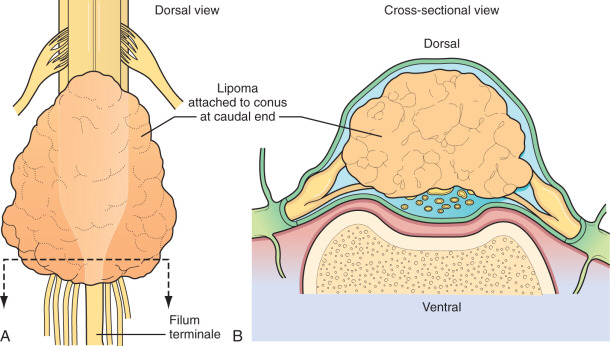 (A) and Cross-sectional view (B) of a caudal lipoma. The roots run anteriorly and may attach to the ventral wall of the lipoma.
transitional:
Type between the two variants may exist . 
Often in these cases, the more cephalic portion is of the dorsal type, with posterior rootlets emerging from the cord just ventral to the line of fusion of the lipoma to the cord and leptomeninges.
Caudally, however, as the line of fusion is displaced ventrally, nerve roots emerge from the anterolateral portion of the lipoma mass
chaotic type:
This type of LMM begins dorsally in an orderly fashion, but its caudal portion is ventral to the neural placode, engulfing neural tissue and nerve roots.
The fusion line may be distinct rostrally but blurs distally, making the location of the dorsal root entry zone and nerve roots less predictable and surgical resection difficult.
Chaotic lipomas are uncommon but can be associated with sacral agenesis
Presentation
Infants typically present with cutaneous anomalies.
Older children with orthopedic, neurological, or urologic symptoms.
Adults often present with pain.

Typically cause tethering of the spinal cord via the associated fibrous, subcutaneous lipoma.
1/3rd of patients will demonstrate an asymmetric subcutaneous mass presenting with neurological deficits in the lower limb ipsilateral to the side of the mass.
Spinal cord tethering interferes with normal spinal cord energy metabolism, leading to ischemia and progressive neural damage.

In asymptomatic or slow progression of symptom, sudden and acute loss of  function occur in:
Lithotomy position  during pregnancy.
Hyper flexion  injury  from  a  RTA.
Muscle weakness and gait disturbance are often present by the time the patient starts ambulating.
Urinary or fecal incontinence or UTI is the presenting symptom.
Cutaneous Signs
Soft tissue mass
Skin dimple 
Hemangioma 
Hypertrichosis 
Skin tag/tail-like appendage
Atretic or denuded skin patch 
Dermal sinus hypopigmentation

Infants present most often (>90% of patients) with a cutaneous finding.
Covered with skin in lumbosacral region, non tender.
Superficial portion of the mass typically consists of lobulated and unencapsulated subcutaneous fat, which becomes more fibrous as the deeper structures are approached. 

It is rare for patients with LMM to have intellectual impairment or associated hydrocephalus, Chiari malformations.
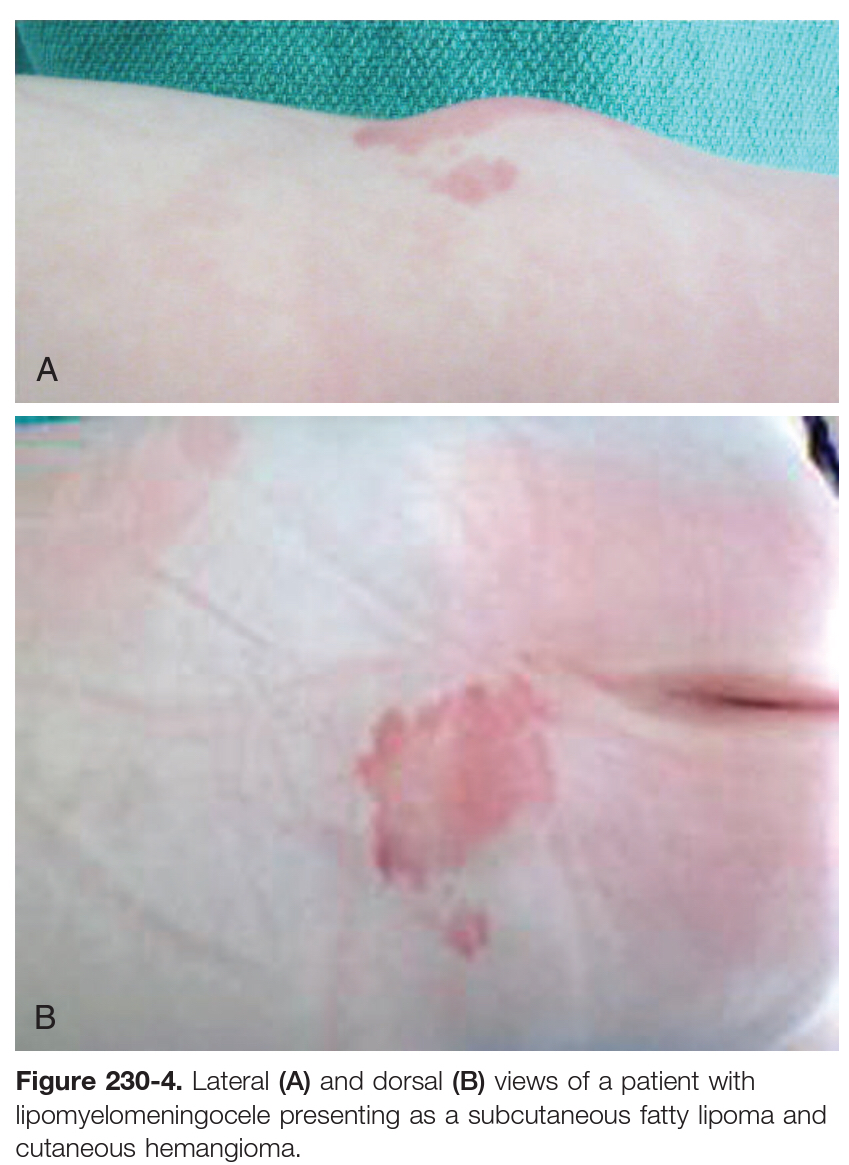 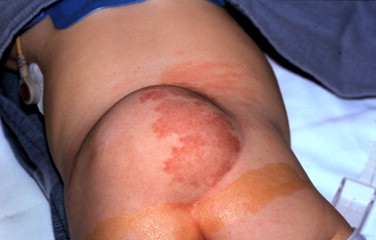 sizable lipomyelomeningocele is seen with cutaneous port-wine stains
Diagnosis
Prenatal Diagnosis
because these  are  closed  defects  with  no  communication  between  fetal spinal  fluid  and  maternal  amniotic  fluid,  amniotic  fluid  analysis for  α-fetoprotein  levels  is  not  a  reliable  diagnostic  measure.
US advantages
Differentiate  between  fat, spinal  fluid,  and  spinal  cord.
Defining the attachment of lipomas to the spinal cord because  infants under  the age of 6 months are skeletally immature with poorly calcified bone.
X-ray
It reveal a dorsal  fusion defect  (bony  spina  bifida)  or  widening  of  the  spinal  canal.
MRI  the  study  of  choice 
T1 image visualization the level of conus; the absence, presence,  and  location of fat within the cord, spinal canal, or filum; & the size of filum.
T2 image allow  the  identification  of  spinal  cord tumors, such  as  dermoids  and  epidermoids, & syringomyelia.
Spinal MRI  in supine & prone help to determine adequate ventral movement  of the  cord  and  rule  out dorsal  tethering.
CT scan 
for bone defect.
rarely  used  in children  for  either  diagnostic  or  planning  purposes.
Urodynamic testing
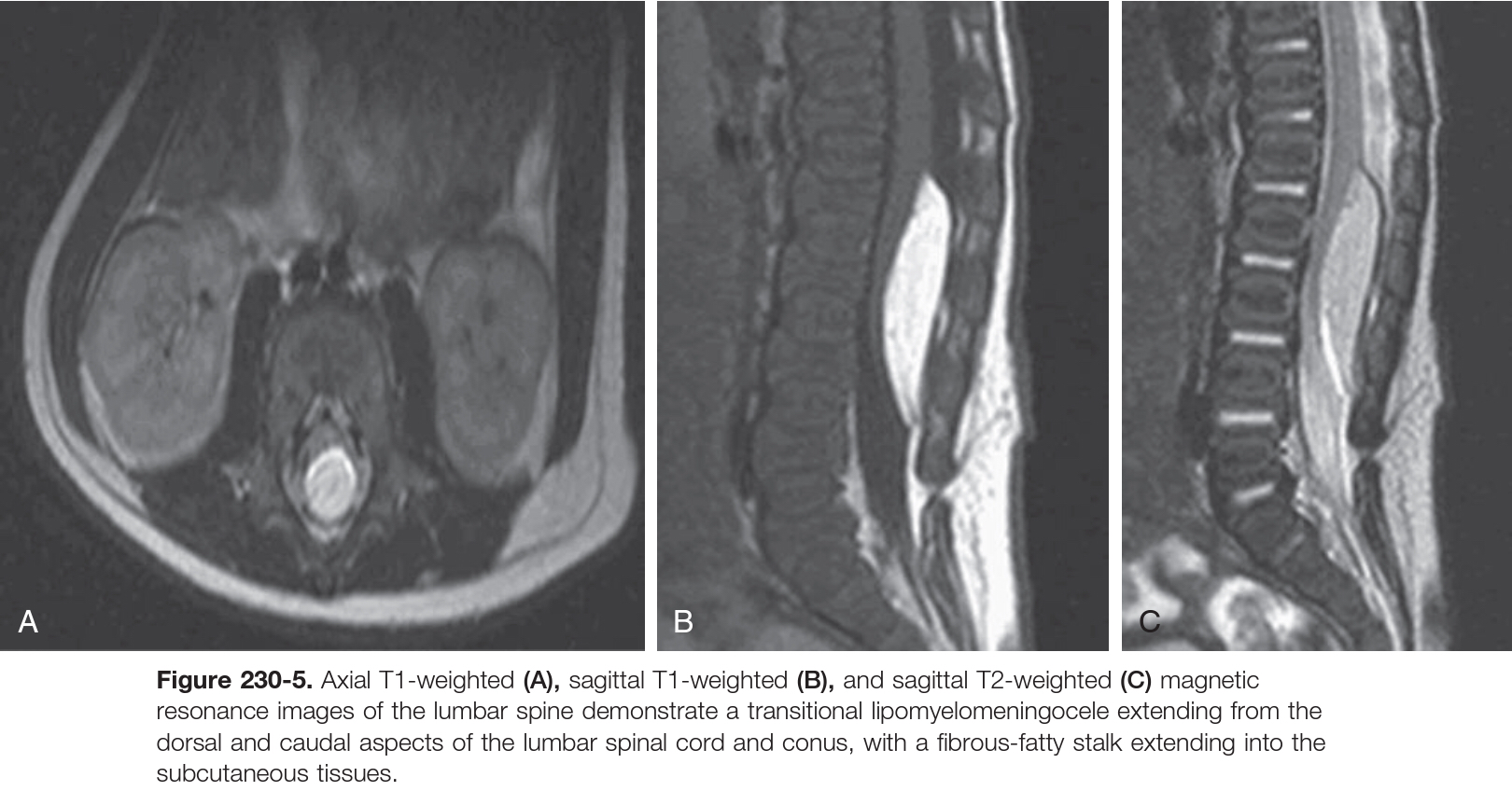 Surgical points
Goals of Surgery  
Detethering.
Decompression.
Reconstruction.

Operative  Technique
(an elliptical incision is occasionally needed to resect redundant skin). 
Dissection  is  continued,  undermining  the  subcutaneous  tissues  with  the  monopolar  cautery  to carefully  identify  the  entry  of  the  fibrolipomatous  stalk  through the  medial  fascial  defect.
An  adequate  amount  of  fat is  left  under  the  skin  to  minimize  devascularization  and  necrosis. 
Large  lipomatous  masses  are  often  amputated at the level of the stalk to help with spinal cord–lipoma visualization.
To prevent postlaminectomy scoliosis or kyphosis,  
Perform an osteoplastic laminectomy in young children by cutting  the  lamina  bilaterally;  then the  whole  segment  of  posterior  elements  is  reflected  cranially  and held  out  of  the  field  with  a  stay  suture  (the  interspinous  ligament between  the  most  cephalad  segments  is  kept  intact).

Careful inspection  of  the  epidural  space  prior  to  lifting  the  bone  will allow  the  identification  of  other  tethering  bands  or  structures  that could  be  attached  to  the  undersurface of  the  lamina.

The key to preventing neurological deficits 
Extending the laminectomy one or two levels higher.
Careful dissection to identify the underlying neural structures (because nerve  roots  may  enter  the  cord  at  the  same  point  where  the  dura, lipoma,  and  spinal  cord  all  join  together).
The normal dura is opened till reaching the point where the lipoma penetrates the dura mater, the dura is opened on either side of the stalk circumferentially.
An  incision  too  close  to the  point  of  dural  penetration  into  the  lipoma  could  result  in transection  of  the  dorsal  nerve  roots.
The  circumferential  dissection  around  the  lipoma  stalk  is  continued  until  the  dura  is  separated  completely  from  the  cord.  
The dural  opening  is  then  continued  caudally  below  the  dura-stalk cord  junction  until  the  filum  is  identified.
The fatty mass is debulked through a midline dorsal myelotomy until all visible fatty tissue is resected and the plane of gliotic tissue (white plane) between the lipoma and glial fibrous tissue is encountered.
Once all resectable intramedullary lipoma has been debulked, the filum terminale is identified and divided.
The midline  myeloschisis  defect  is  then  closed  dorsally  with nonabsorbable  suture  to  reconstruct  the  tubular  configuration,  thus  minimizing  exposed  raw  edges  which may contribute  to  reduced  future  tethering  from  scar  tissue.
Method of fat debulking iclude 
CO2 laser.
yttrium-aluminum-garnet  (YAG) laser. 
Cavitron  ultrasonic  surgical  aspirator  (CUSA ).
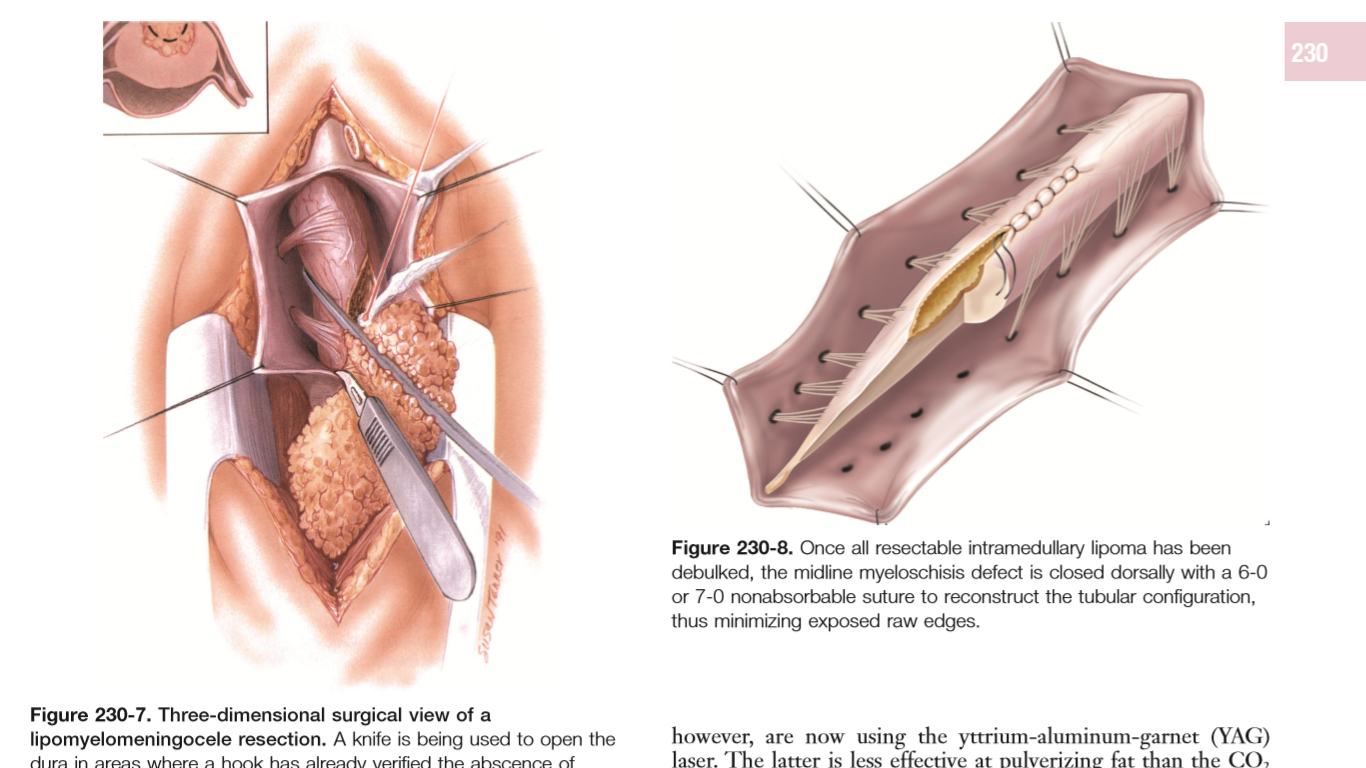 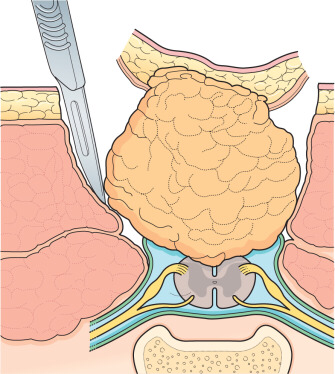 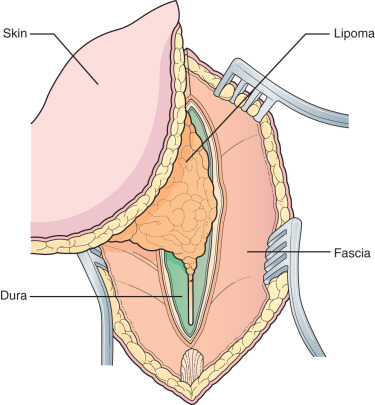 The skin has been elliptically incised around the subcutaneous mass and the incision has been carried to the lumbodorsal fascia. Dissection has proceeded medially, until the stalk of the lipoma is seen entering the spinal canal through the spinal bifida and the dural defect.
Surgery for spinal lipoma (continued). A laminectomy of the lowest intact neural arch has been performed and the dura has been opened at this level. The dural incision is extended caudally until the lipoma is encountered.
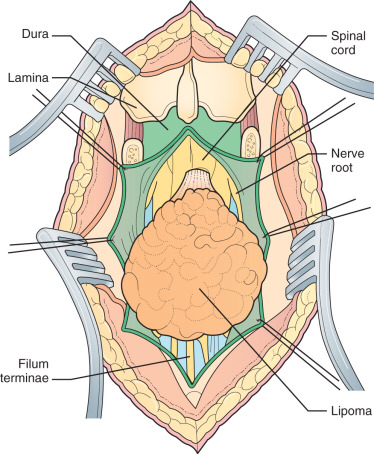 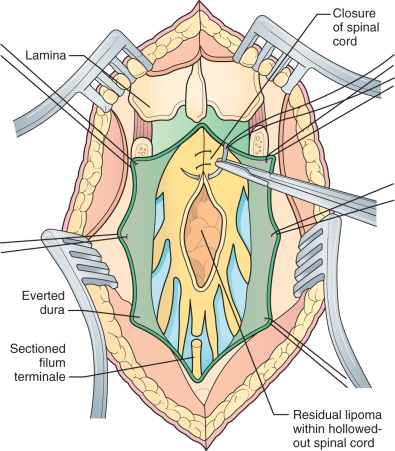 Lateral dissection of the lines of fusion. The lateral lines of fusion are sharply incised on either side of the lipoma. A tunnel can usually be formed between the lateral lines of fusion and the nerve roots beneath.
Reconstruction of the spinal cord. The lipoma has been largely removed with a CO2 laser, creating a cavity within the conus. This may be closed with interrupted sutures to prevent retethering.
Complications
CSF leak 
Pseudomeningocele development
New neurological deficits (more commonly seen with transitional lipomas)
Meningitis
Intradural abscess
Wound infection
Wound breakdown
Scar retethering
Iatrogenic syringomyelia

Outcome
Patients younger than 18 months demonstrate a higher rate of urodynamic and urinary function improvement compared to older children and adults.
Symptoms that commonly improve following surgery include low back pain, buttock pain, and radiculopathy.
Thank you